Maths
31.03.20
What number sentences can you write for one of these numbers? Remember you can add, take away, multiply or divide!
WALT: know and write simple fractions
What does this symbol mean?
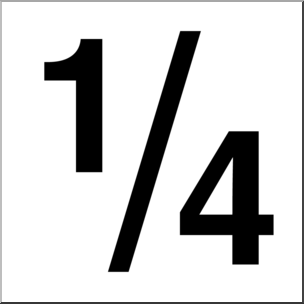 Remember ¼ means splitting things into 4 equal groups. Look at the pictures to help.
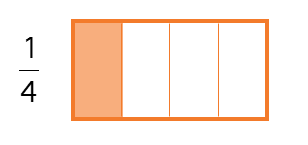 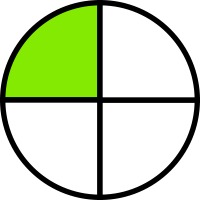 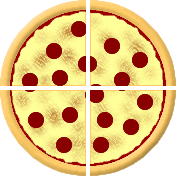 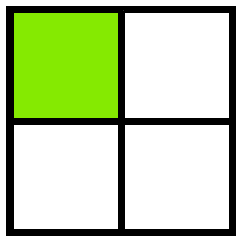 Can you find 1/4 of each of these numbers? Record them in a number sentence in your exercise book e.g. 1/4 of 20 = 5
Activity
8
40
24
20
12
28
16
Can you solve this problem? 

Sammie is 16 years old. His little brother is ¼ of  his age. How old is Sammie’s brother?
Challenge
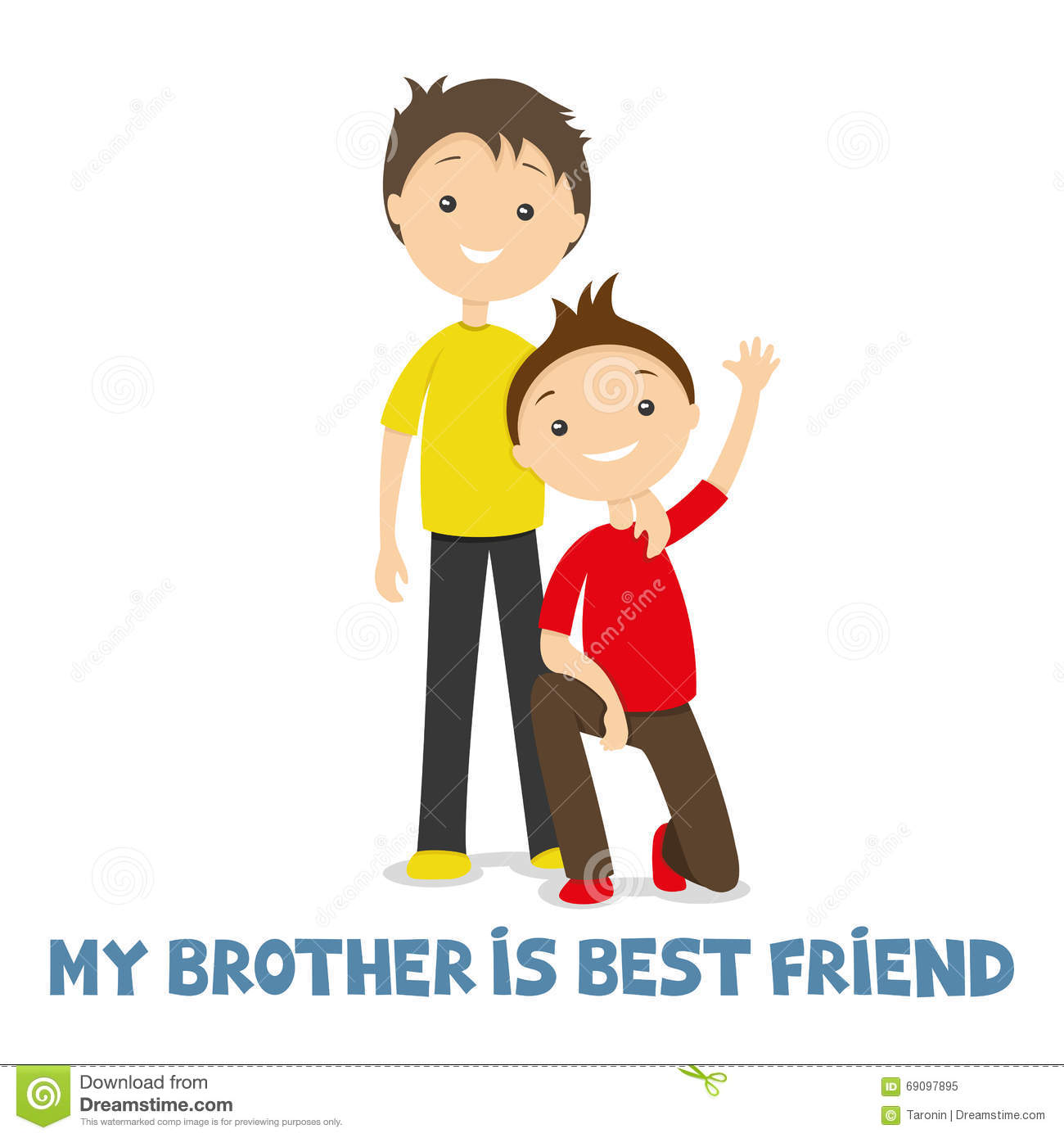